Lam i ulike klasser
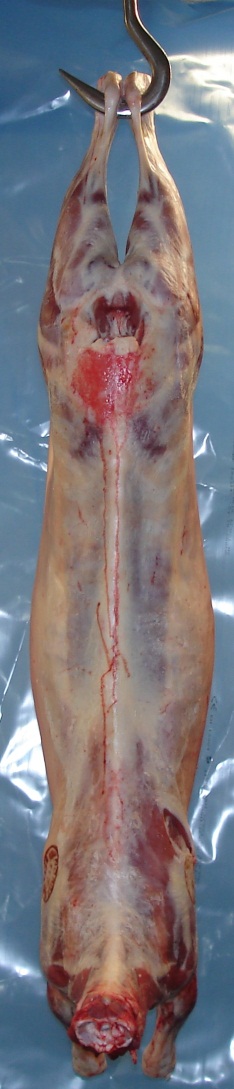 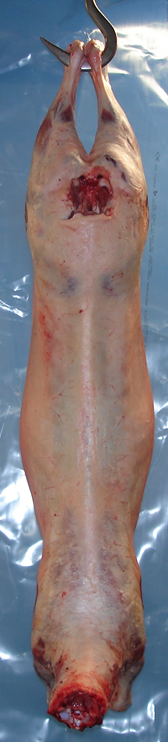 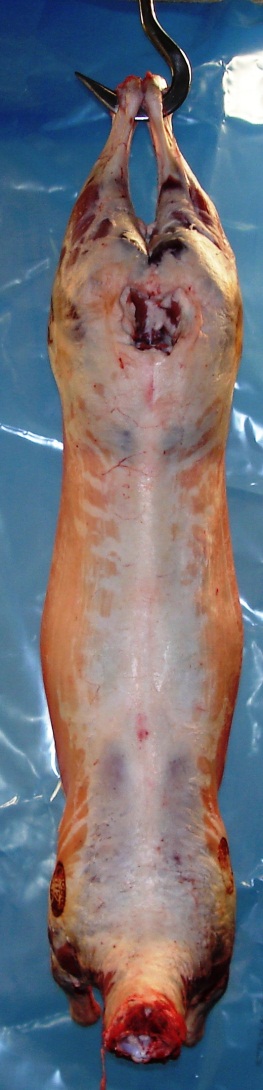 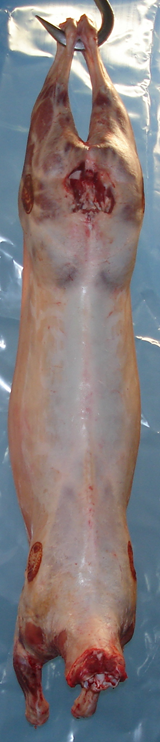 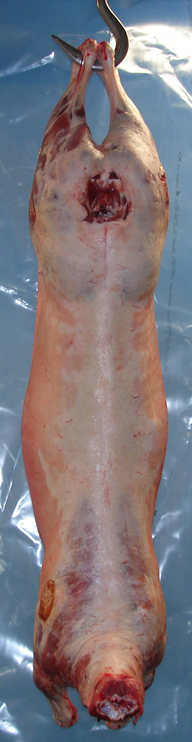 O-
R-
R
R+
O+
O
Hovedklasse P, O, R og U
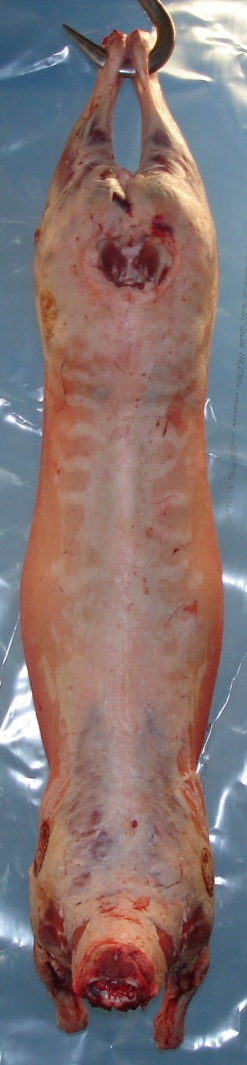 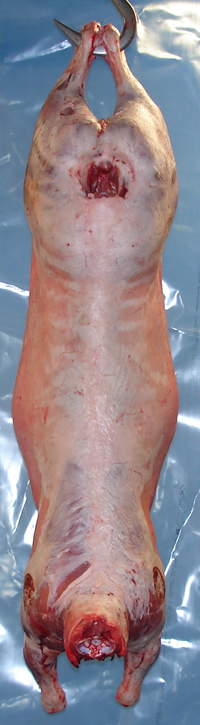 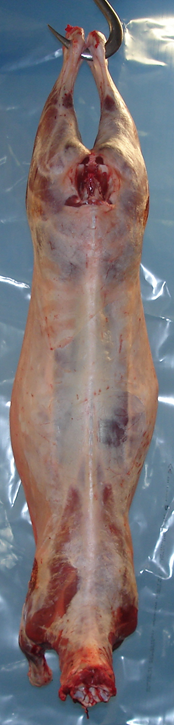 U
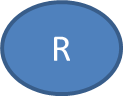 P
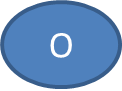 Slakt i hovedklassene, profil bilder
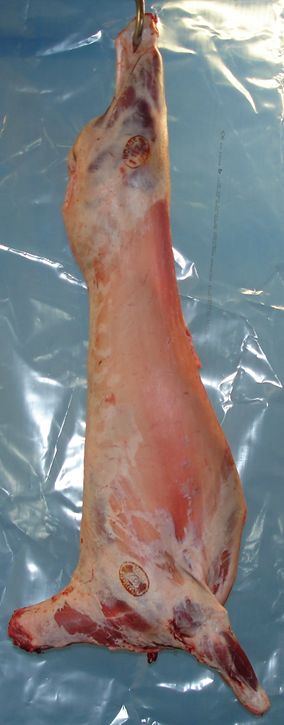 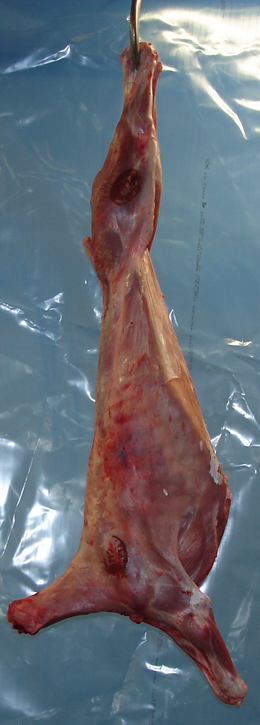 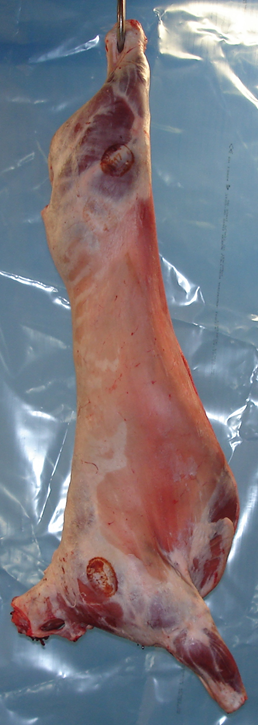 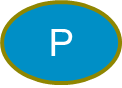 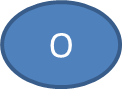 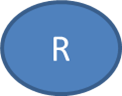 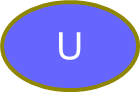